Гистофизиология мышечных тканей
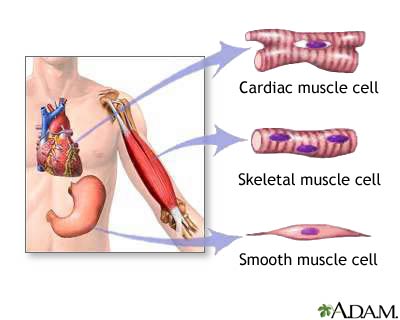 Зачем учить мышечные ткани?
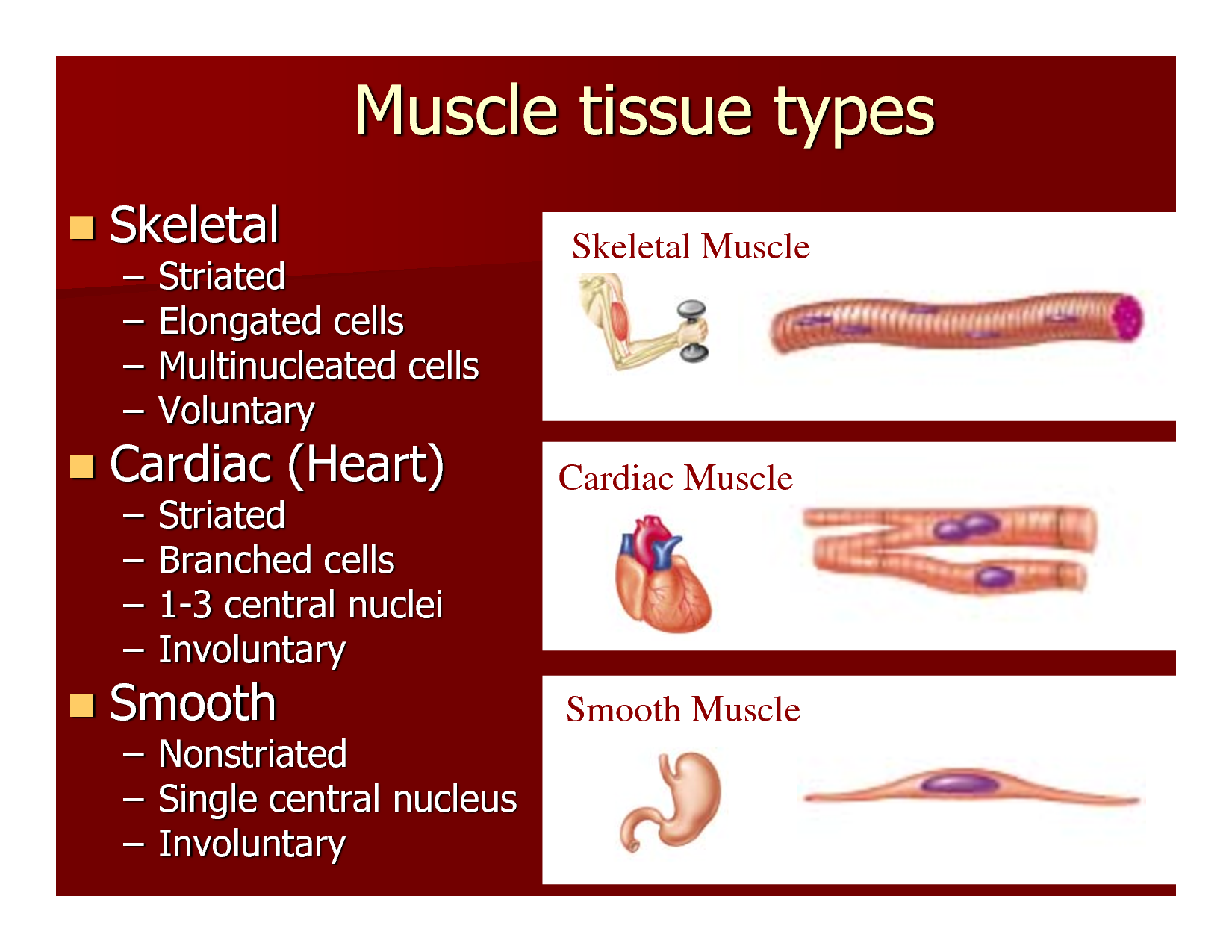 Структурно-функциональная единица МТ – мышечное волокно
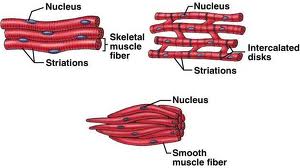 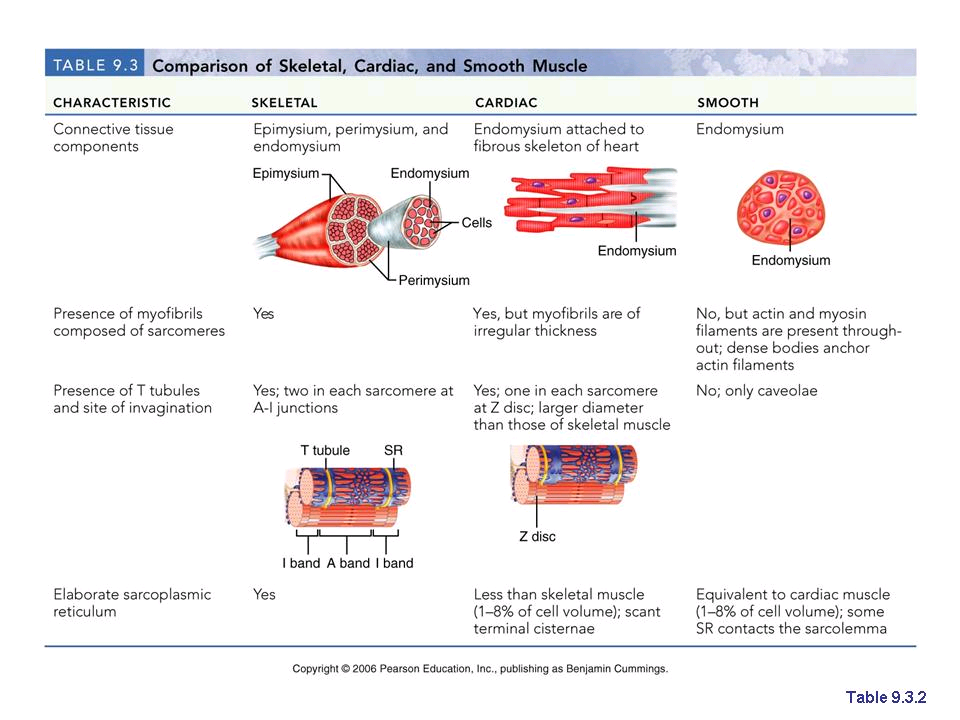 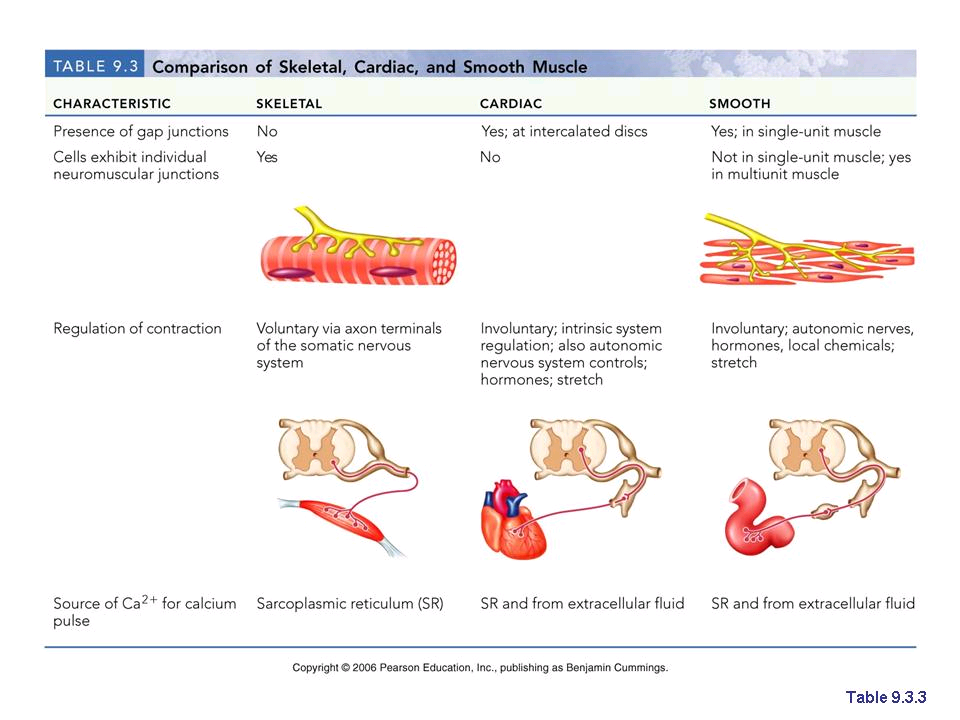 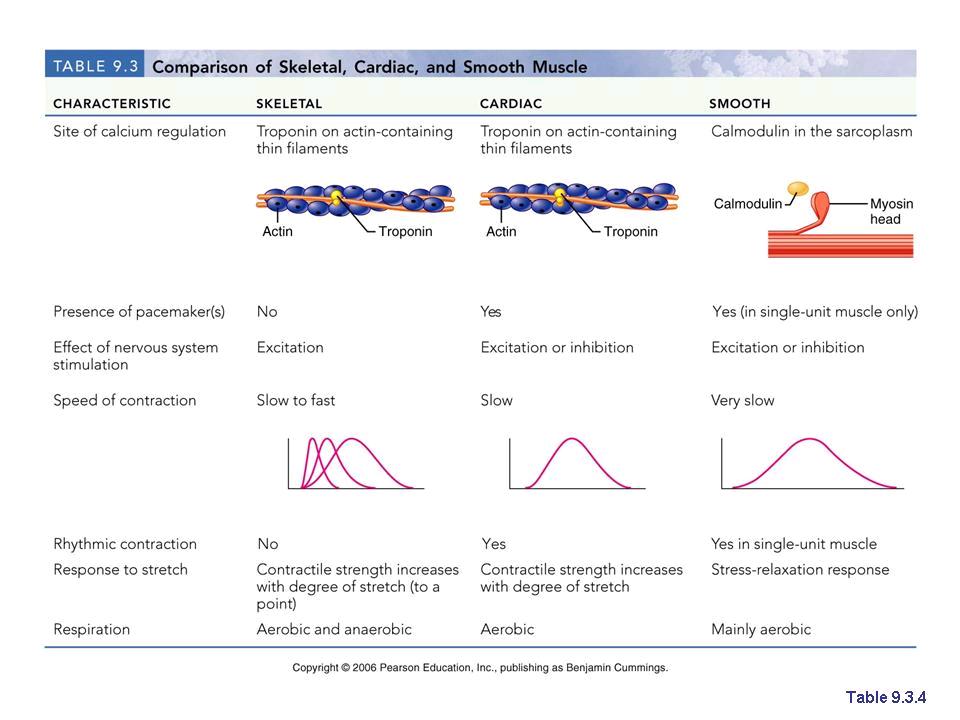 Мышца как орган
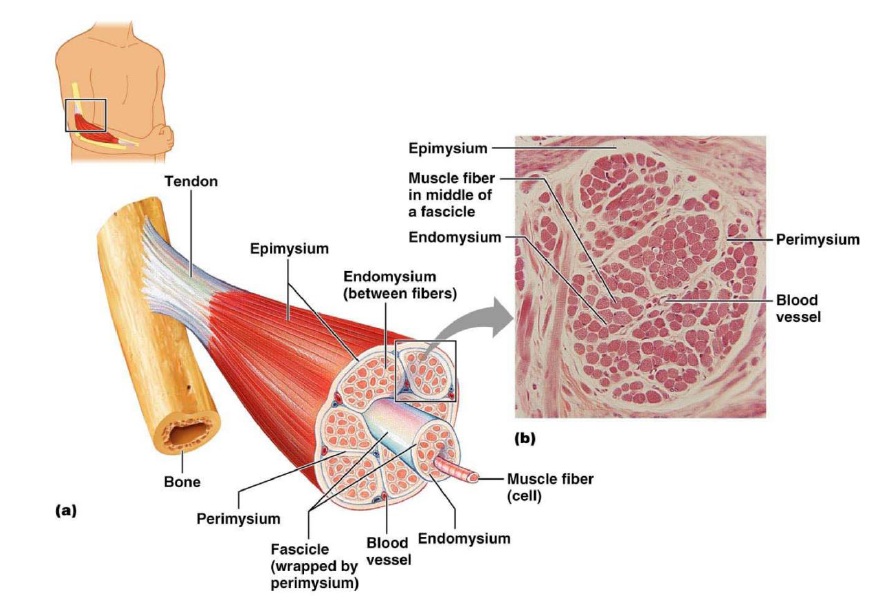 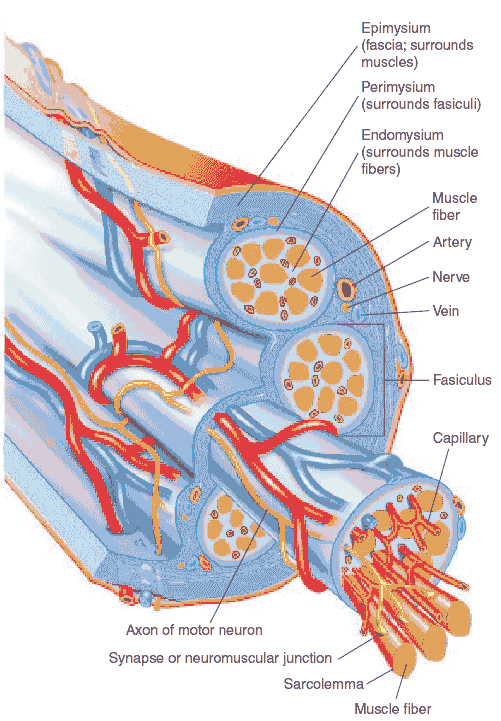 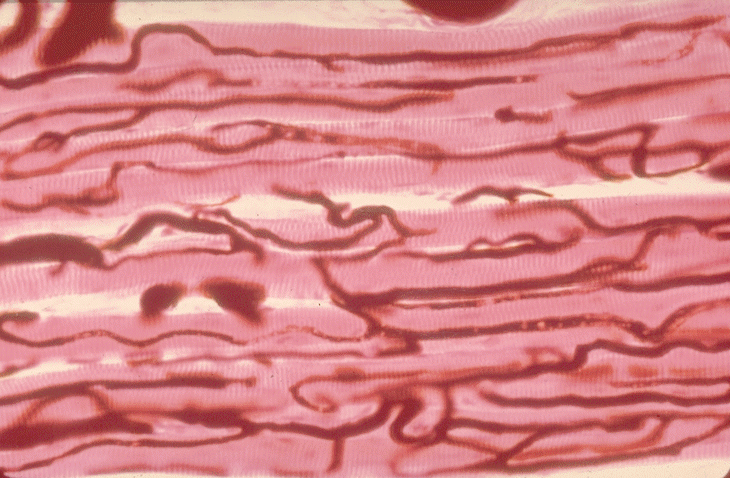 Скелетная мышечная ткань
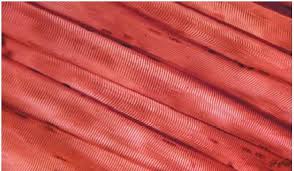 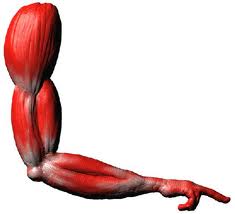 Скелетное мышечное волокон
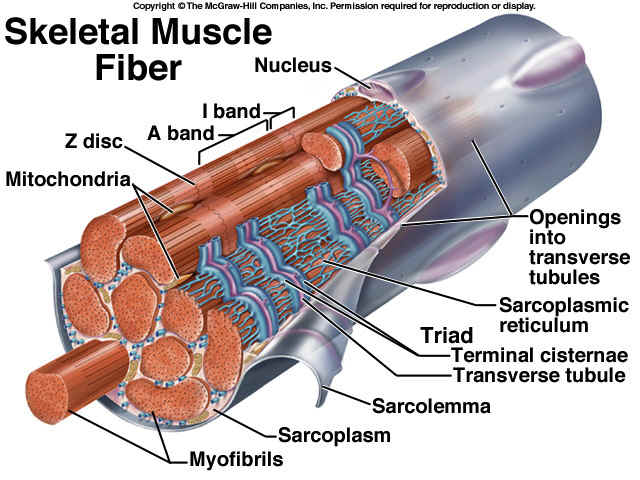 Миофибриллы
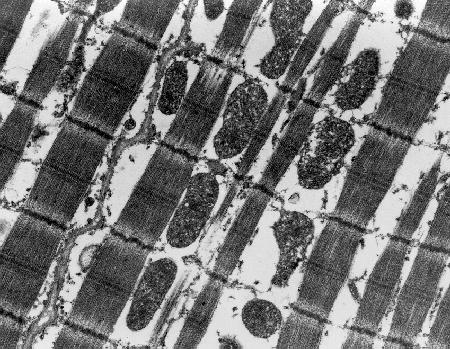 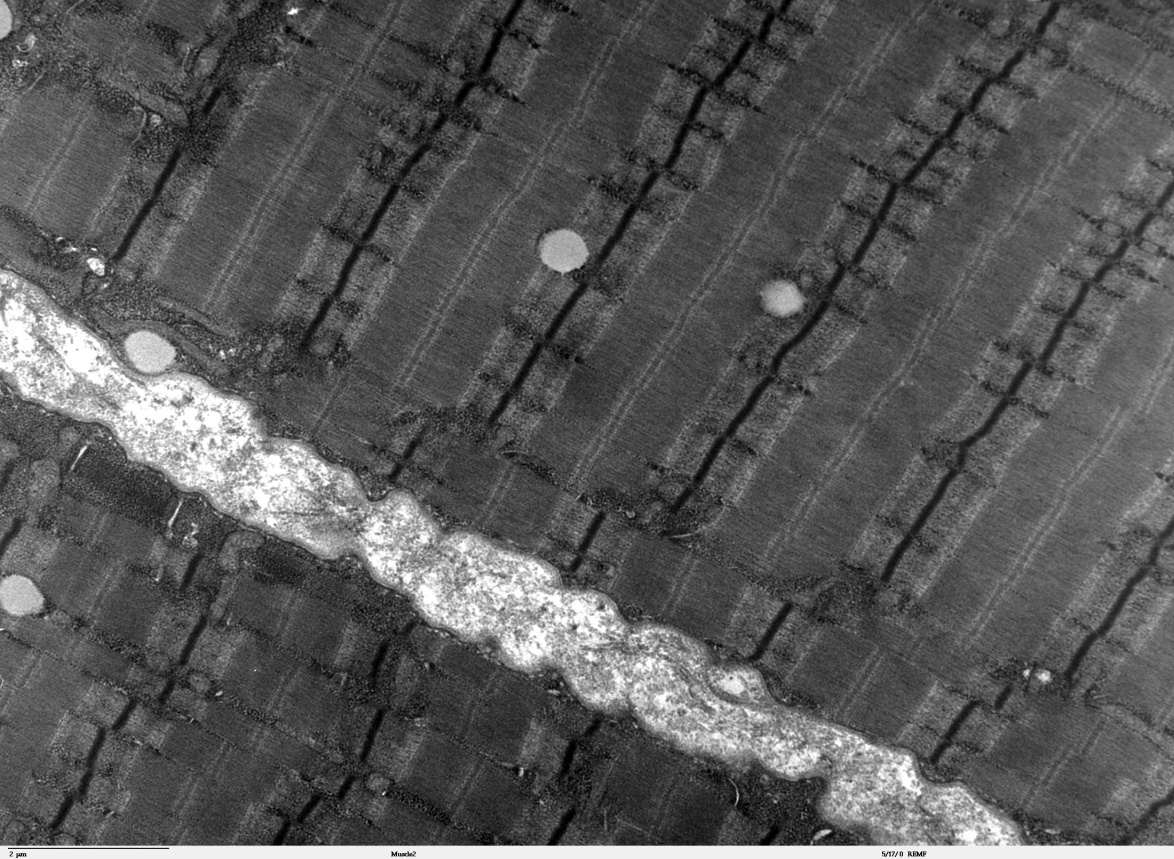 Миофибриллы. Саркомер
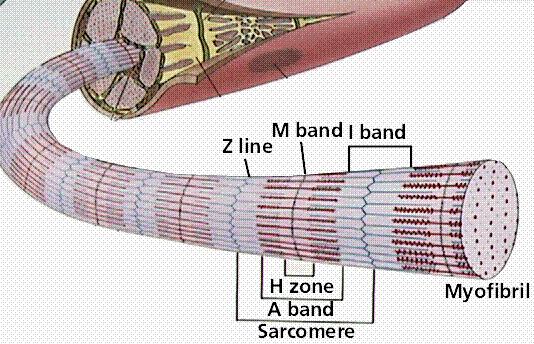 Sarcomere
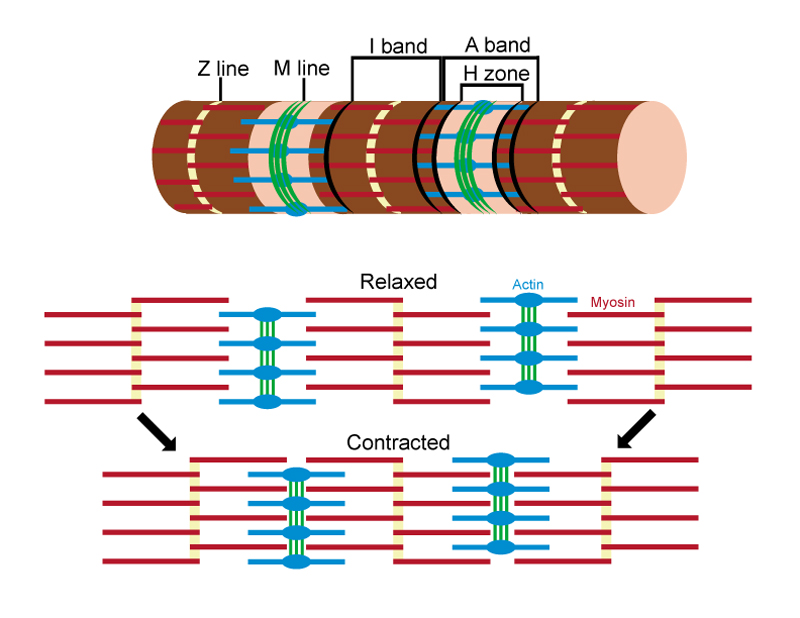 Миофиламенты
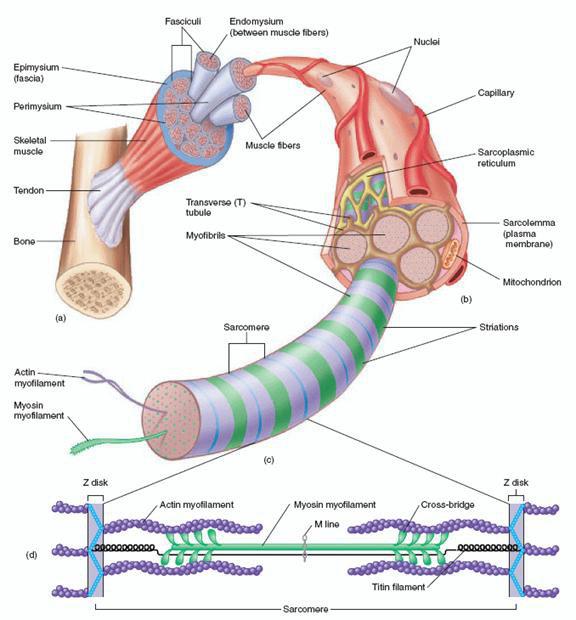 Структура миофиламентов
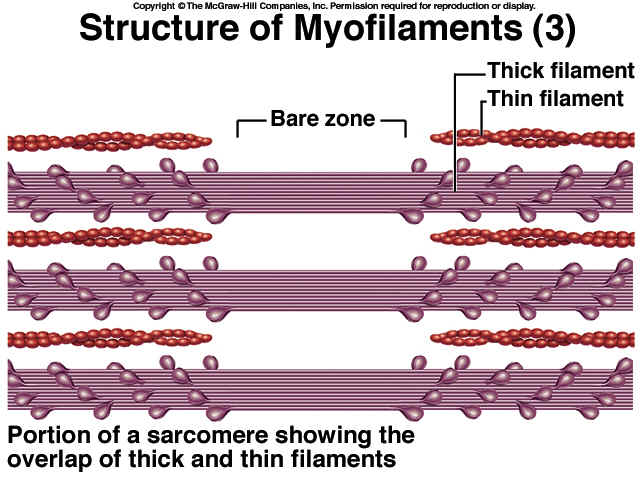 Теория скольжения нитей
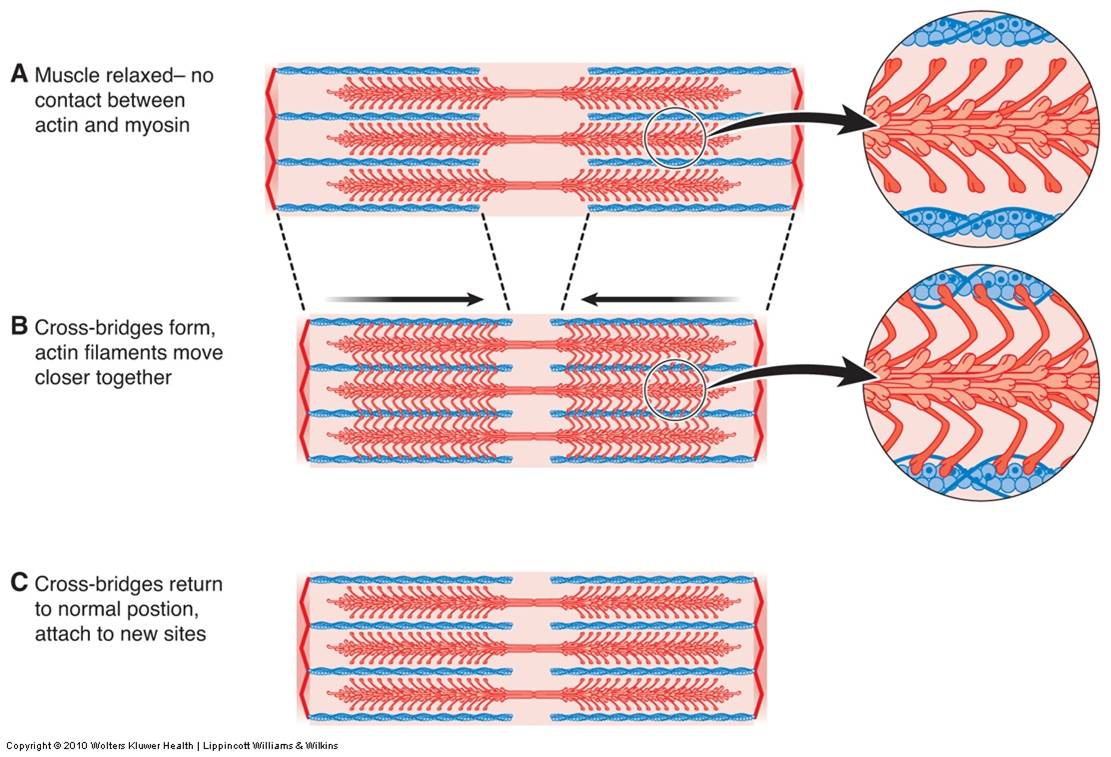 Механизм сокращенияhttp://www.youtube.com/watch?v=ELyoJZom5N0
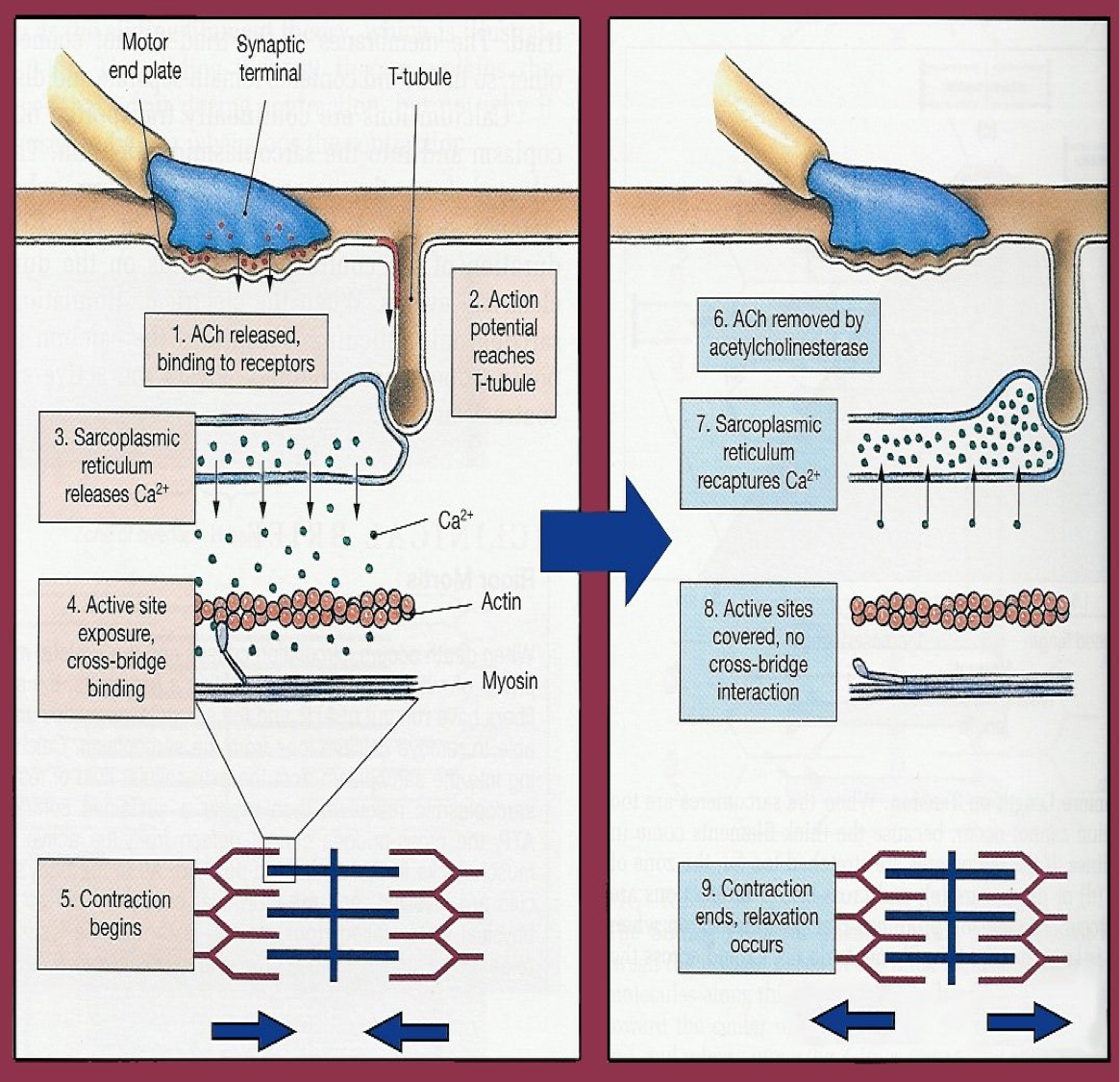 Са2+-зависимые молекулы
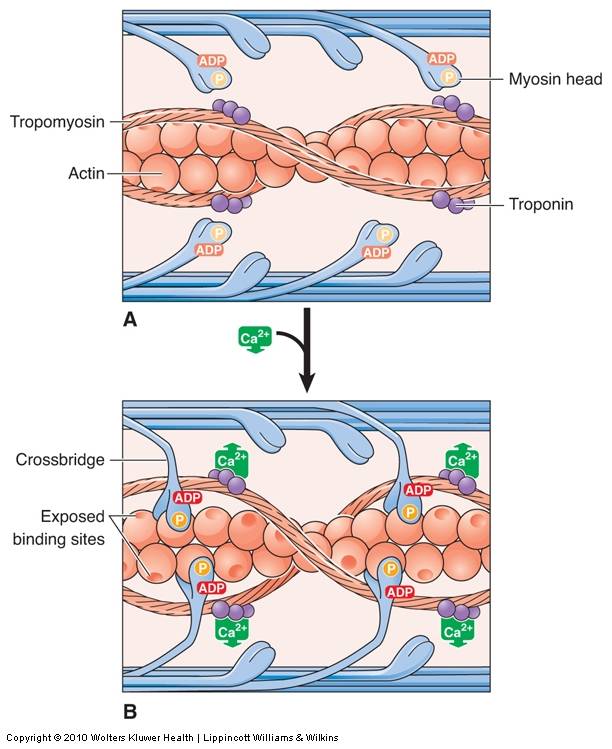 Нет Са2+ - нет сокращения
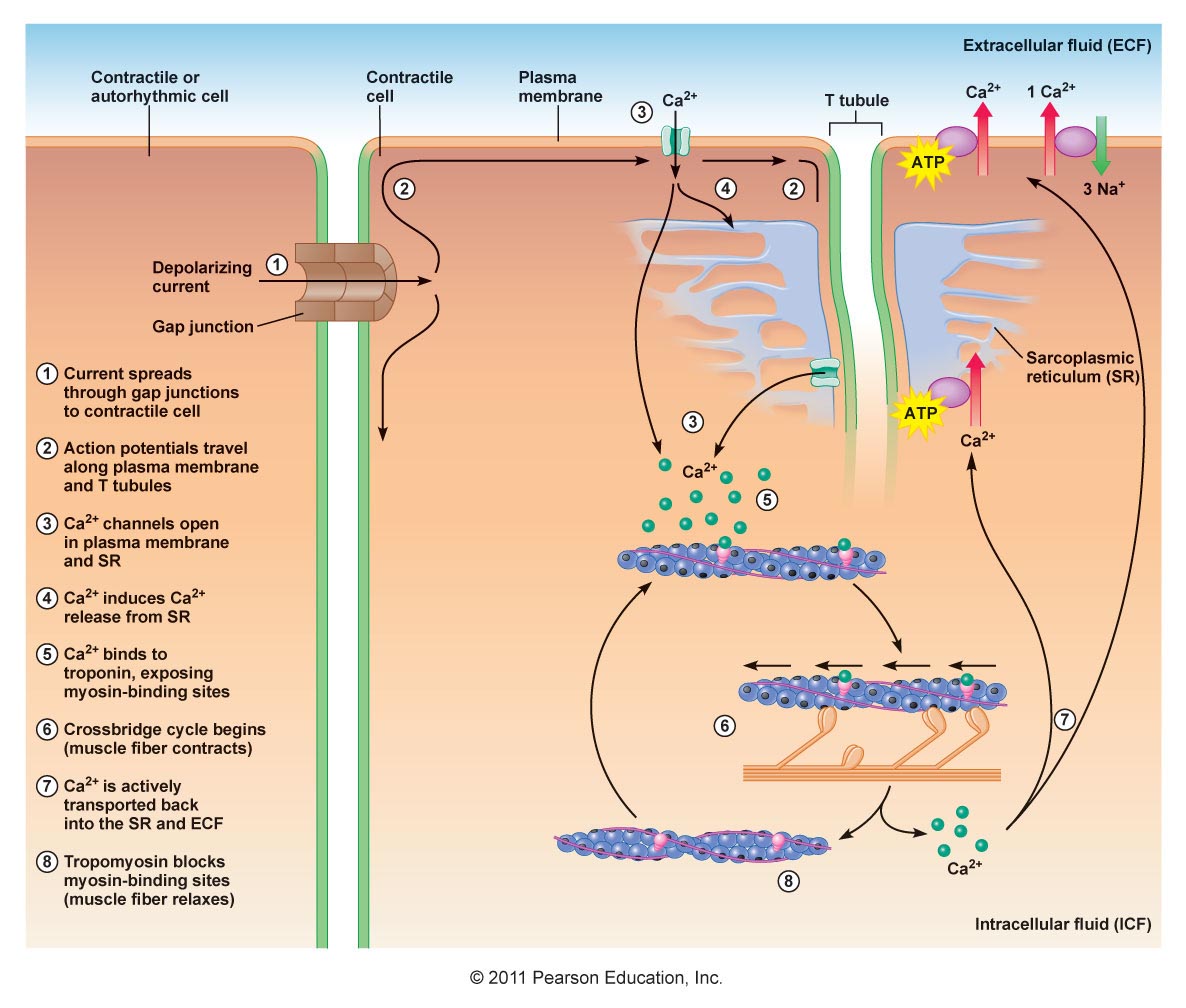 T- и L-системы
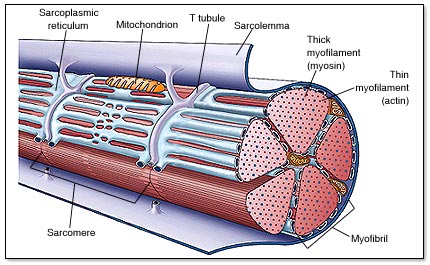 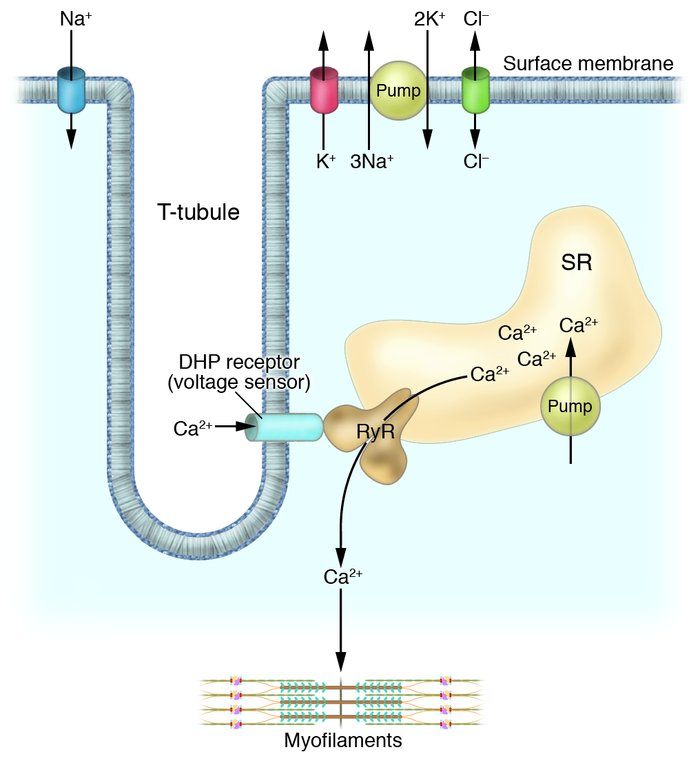 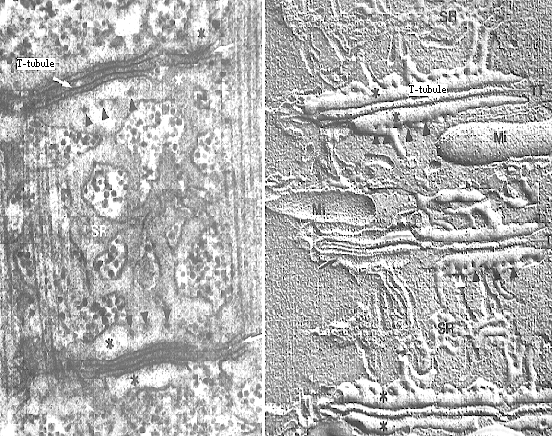 Секреты освобождения Са2+
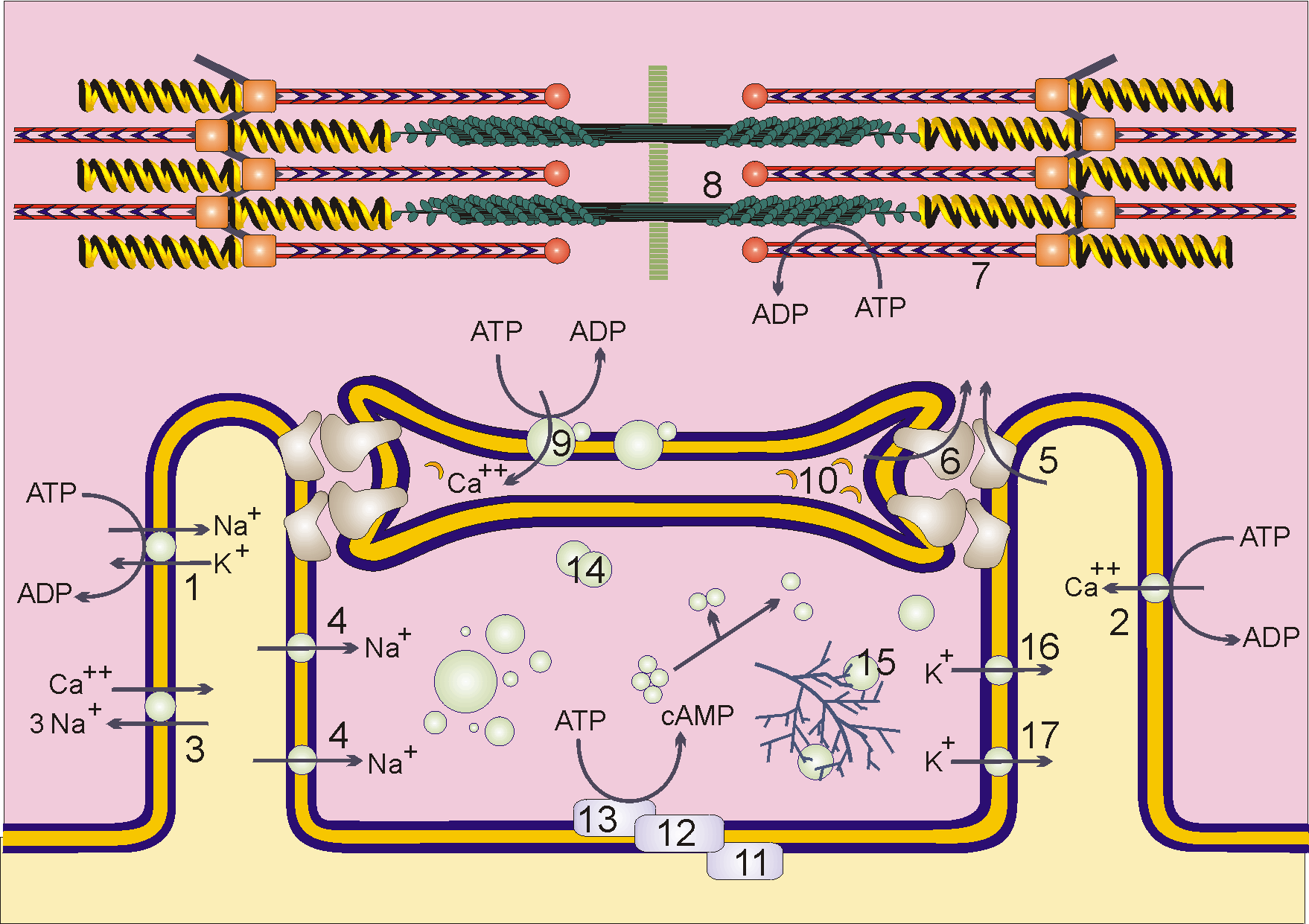 Фиксация филаментов
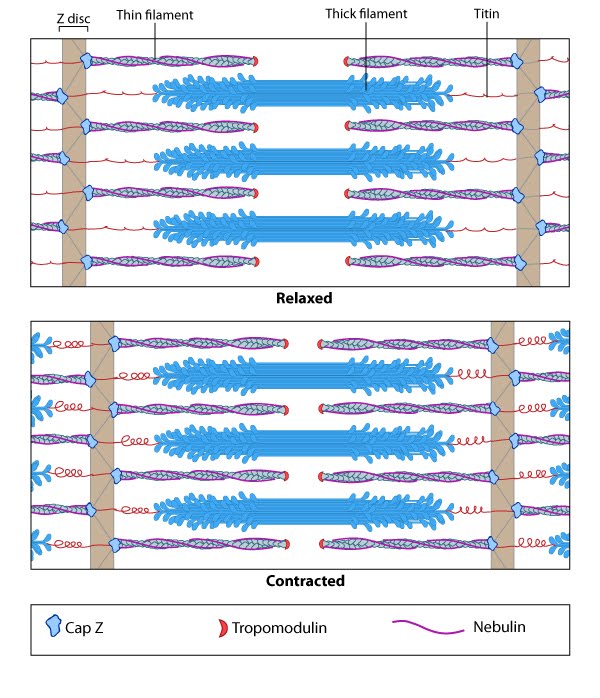 http://www.mechanobio.info/Home/essential-info/What-are-Motor-Proteins/myosin-role-in-contraction
Дистрофин
Дистрофин привязывает систему актиновых миофиламентов к сарколемме, а через нее – к МКВ. 
Дистрофин стабилизирует сарколеммы и защищае мышечное волокно от повредления при длительном сокращении.
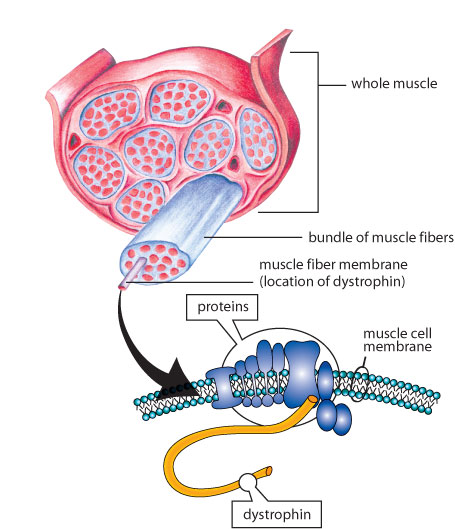 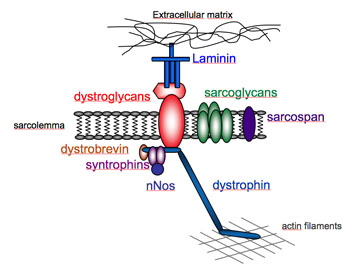 Энергообеспечение сокращения
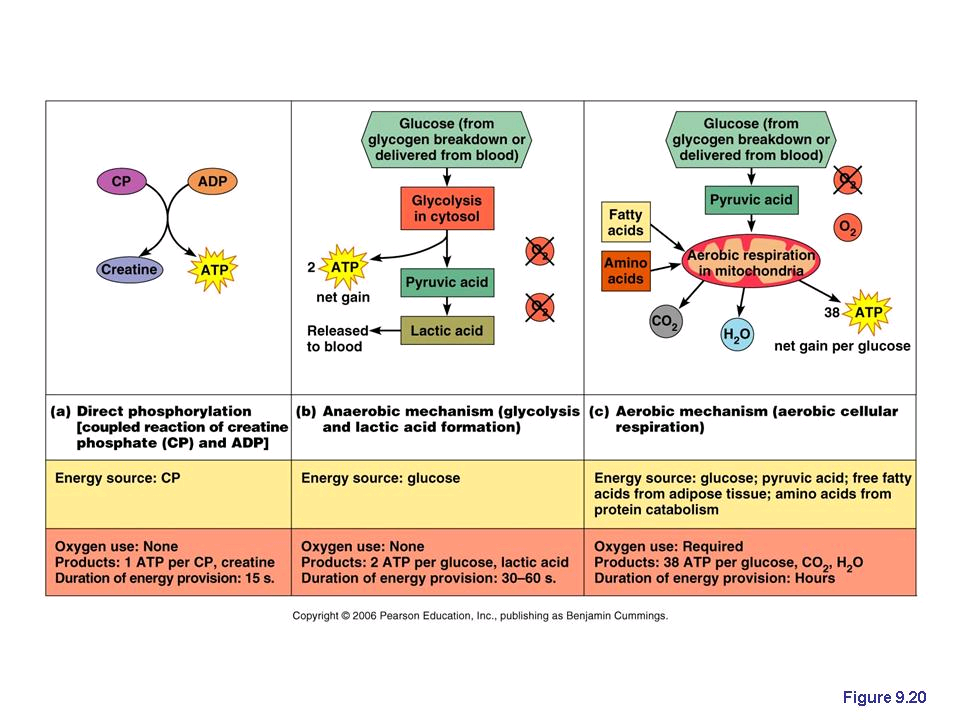 Мышечная «радость»
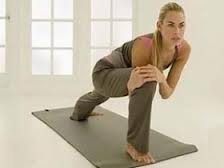 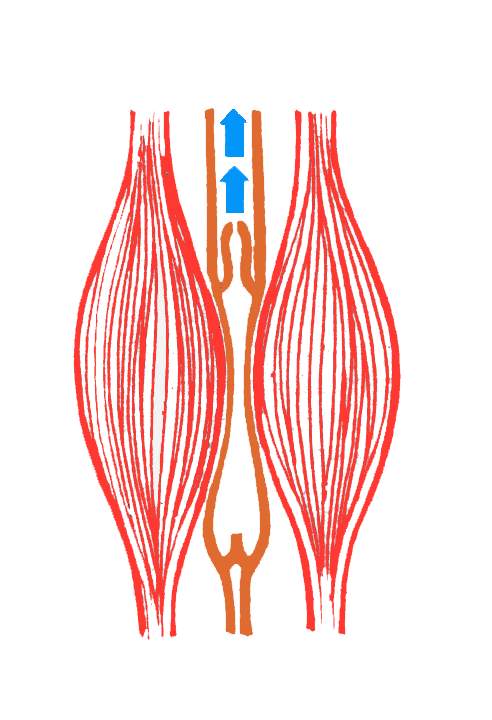 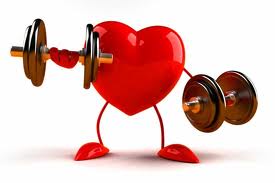 Тренировки и ВНС
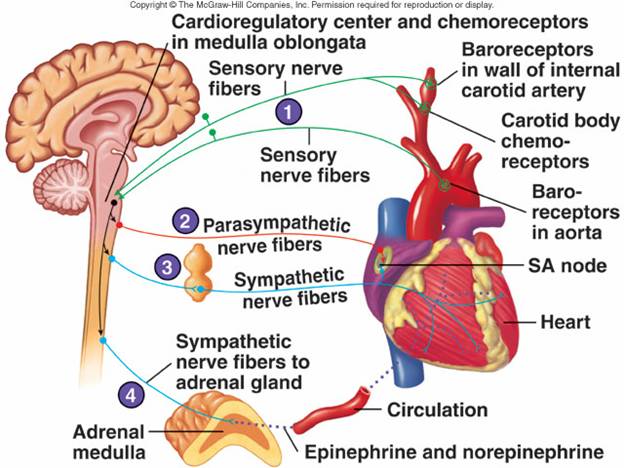 Занятия спортом и устойчивость к стрессам
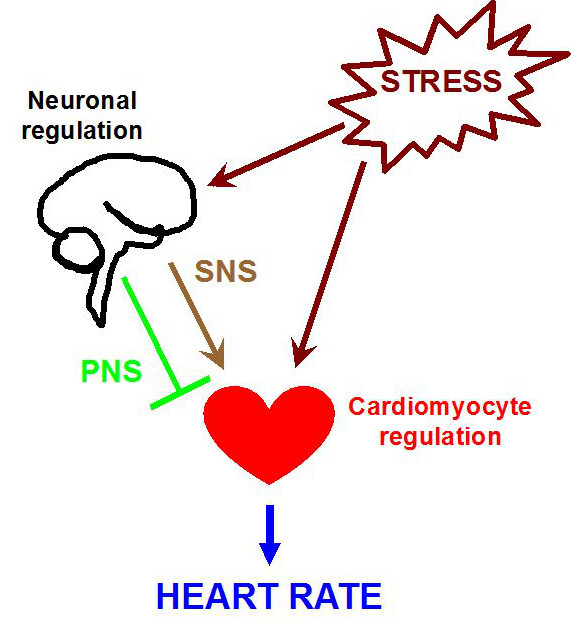 Physical training
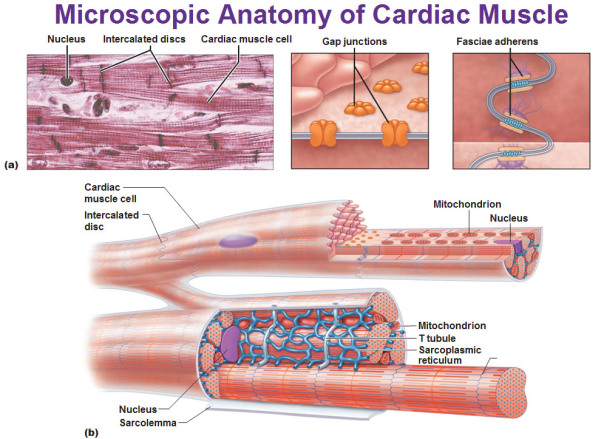 Обсудим на лекции по сердечно-сосудистой системе
Гладкая мышечная ткань
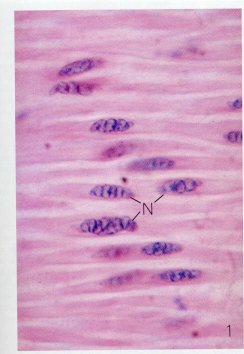 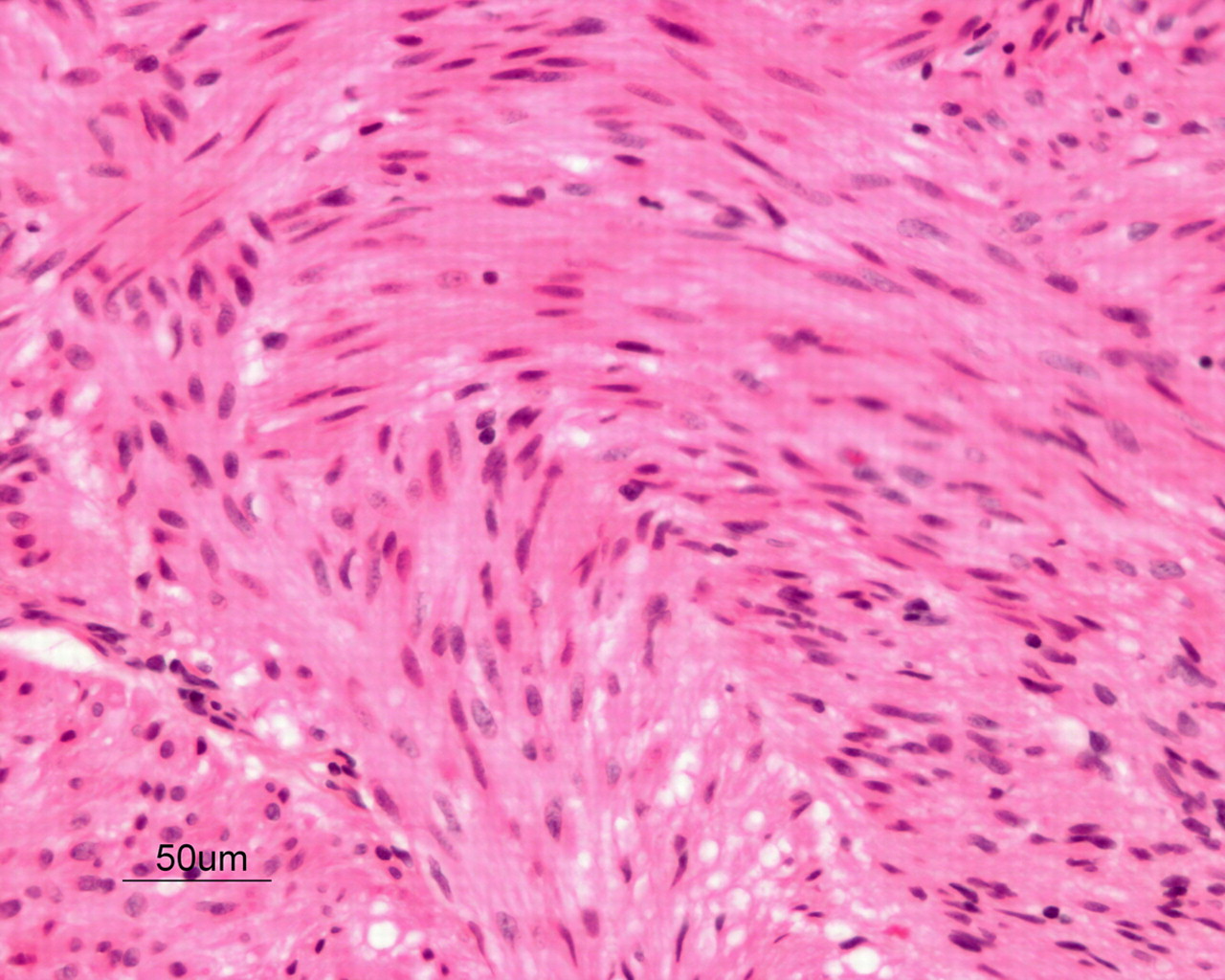 Гладкая мышечная тканьЖКТ
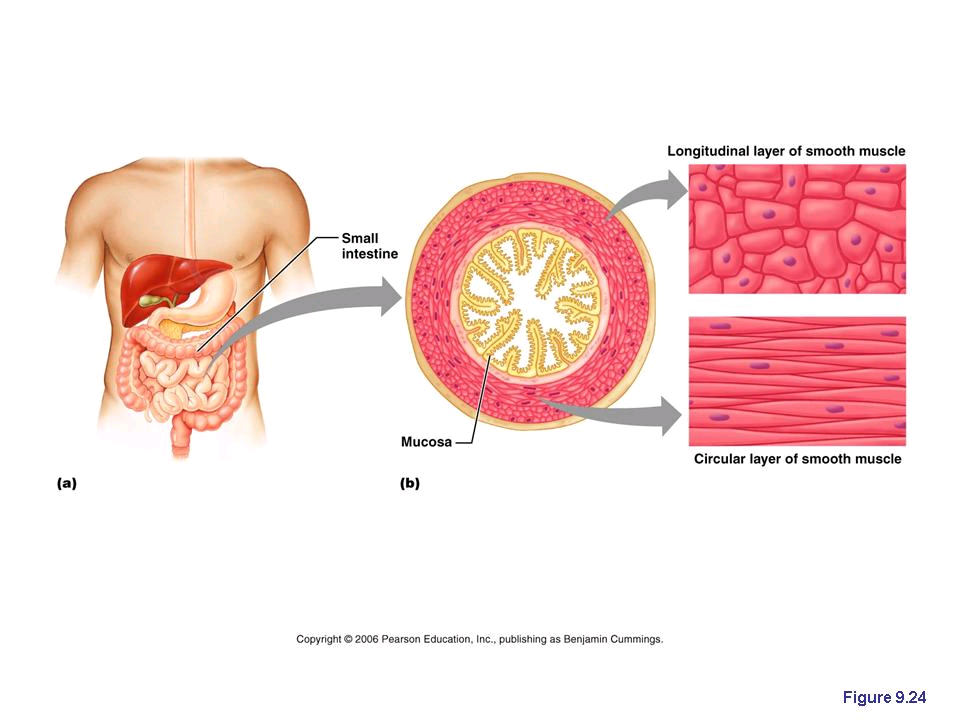 Типы гастро-интестинальных гладких миоцитов:

 Сократительный тип – тонус и перистальтика ЖКТ
 Пейсмеккеры (Интерстициальные клетки Кахаля) – Контроль тонуса генерация эл. Импульса и волн
Гладкая мышечная ткань в сосудах
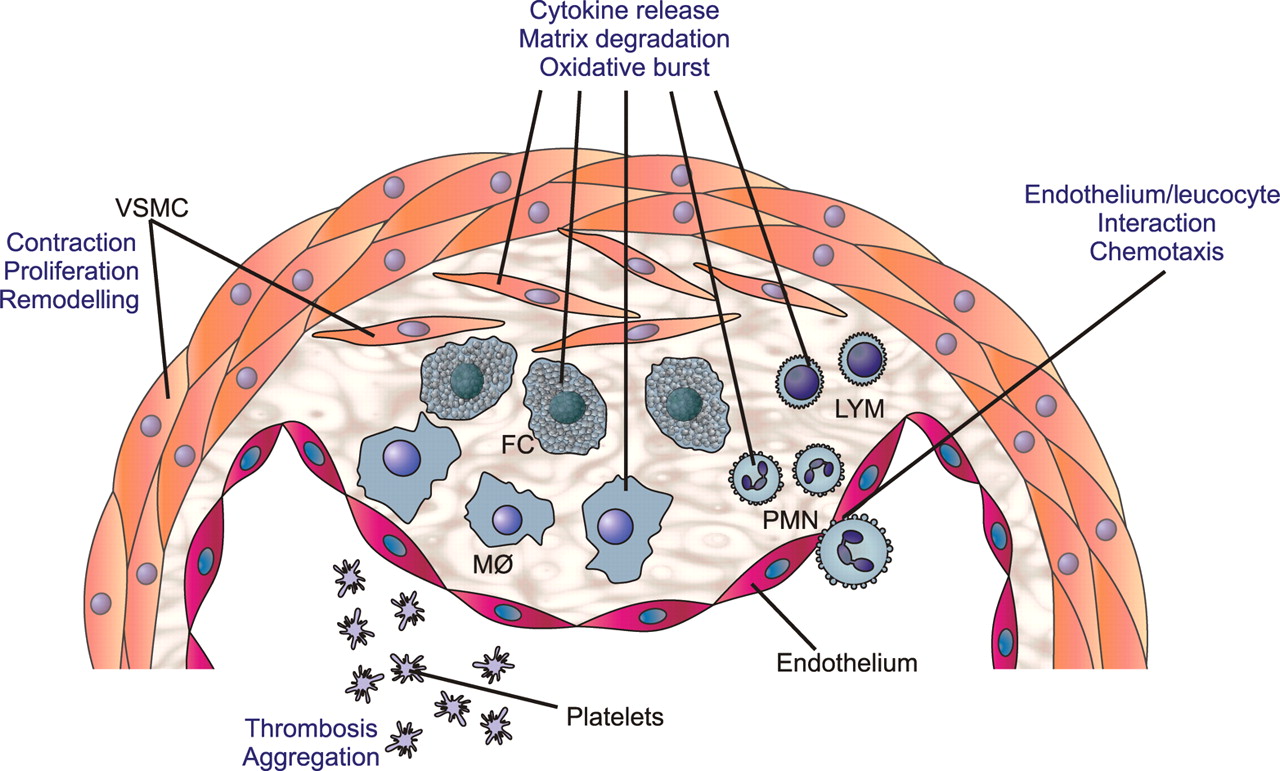 Типы гладких миоцитов в сосудах

 сократительный тип – тонус сосоудов, периферическое сосудистой сопротивление – АД
 секреторный тип  – продукция маткриса в норме и при атеросклерозе.
Типы гладких миоцитов
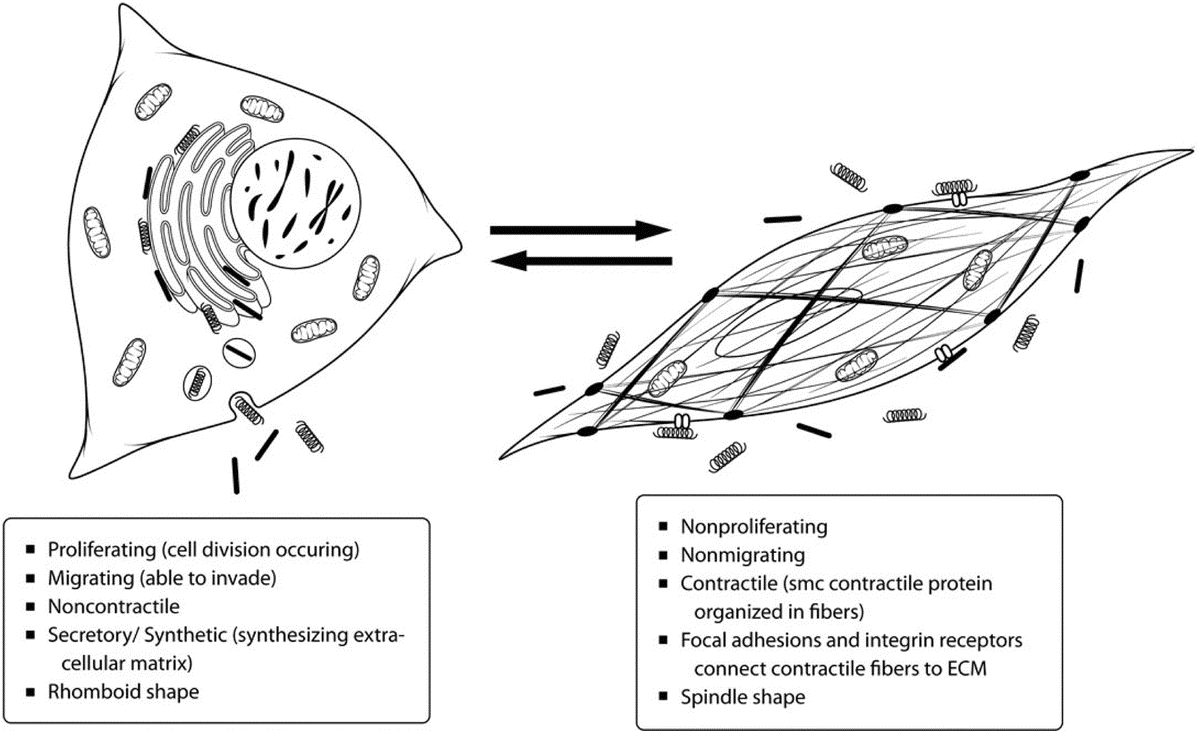 Способность гладких миоцитов к пролиферации
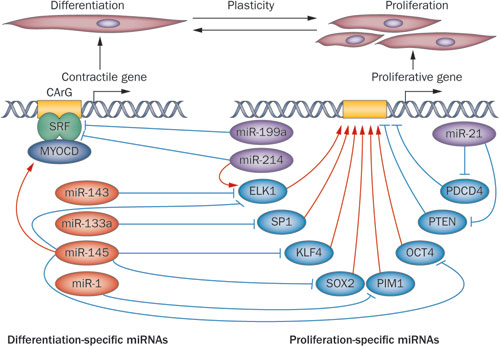 Сокращение гладких миоцитов
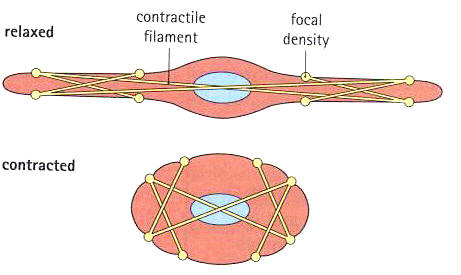 Расположение и фиксация гладких миоцитов
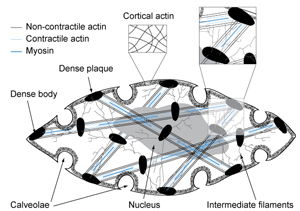 Молекулярная организация миофиламентов в гладких миоцитах
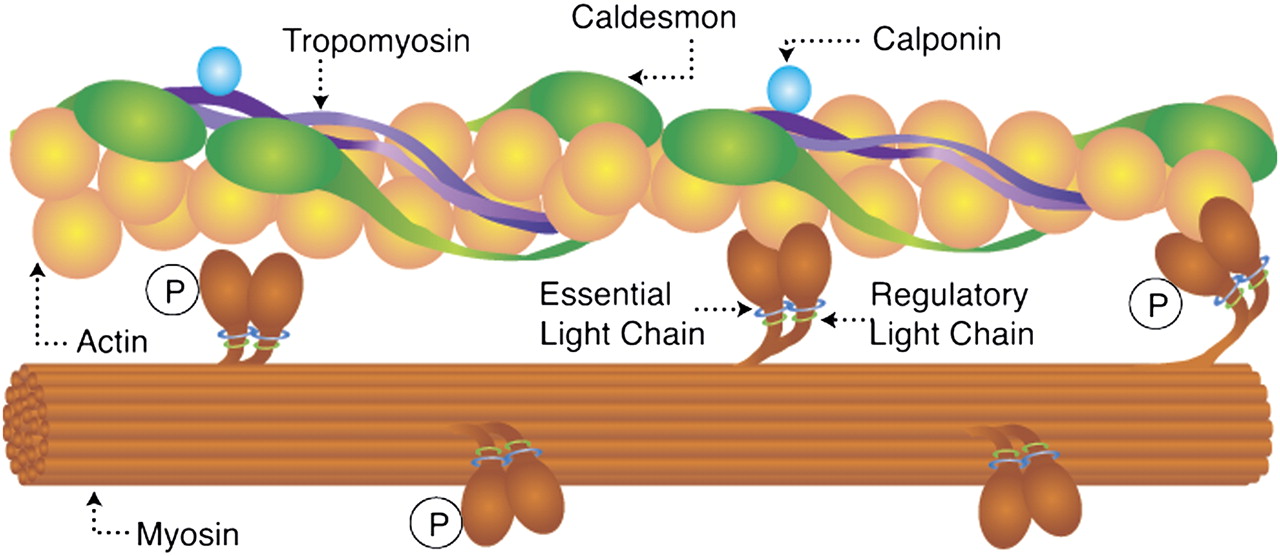 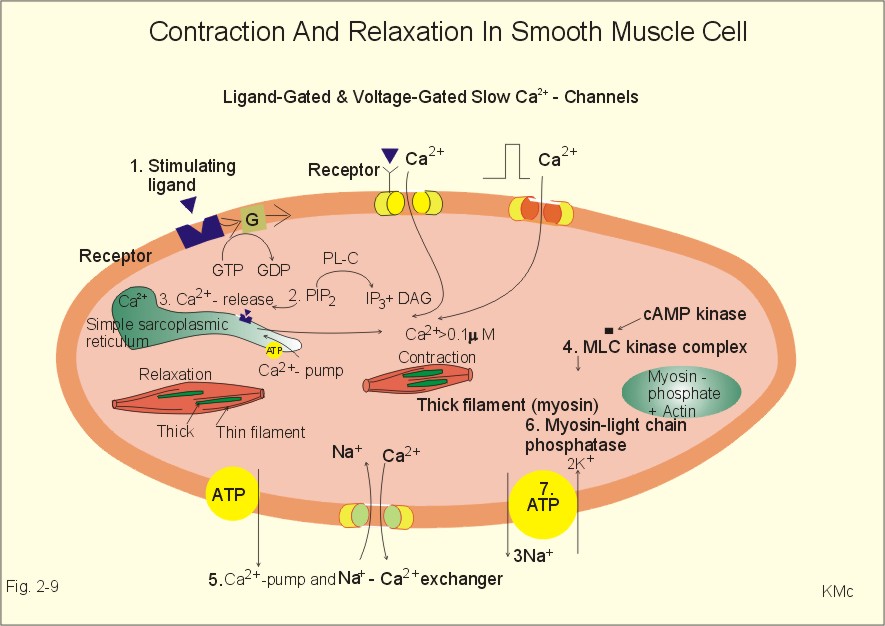 Система кавеол в гладких миоцитах
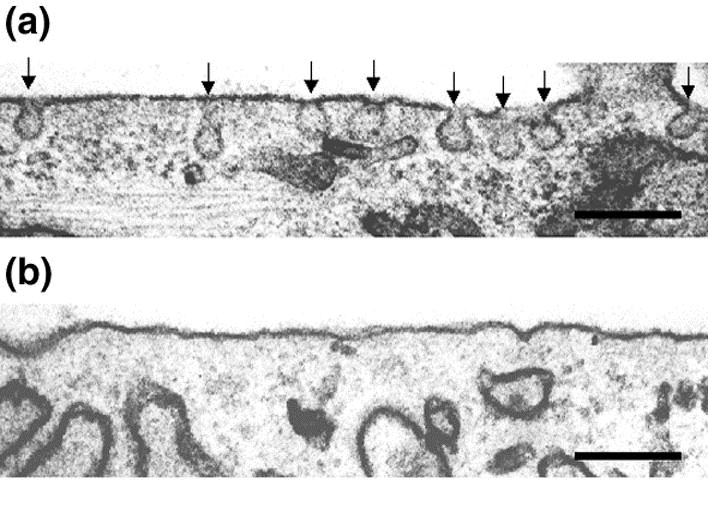 Природа кавеол
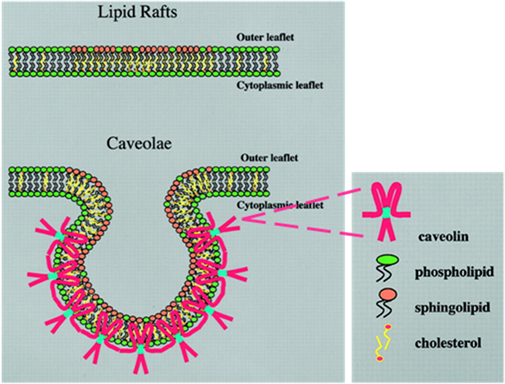 Регуляция гладких миоцитов
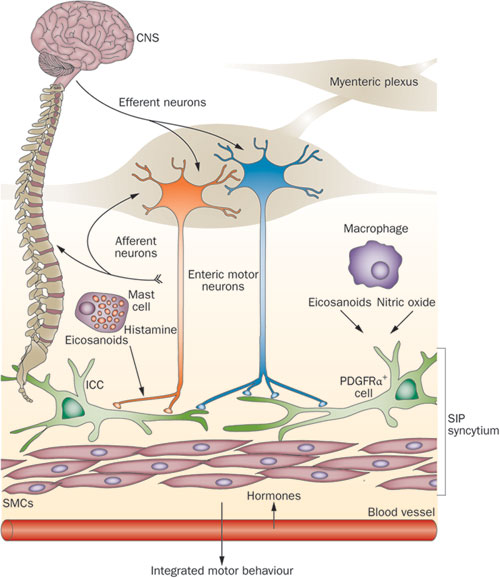 Нейро-медиаторы
Паракринные (локальные) факторы
Гормоны
Иннервация ГМ и система щелевидных соединений (нексусы)
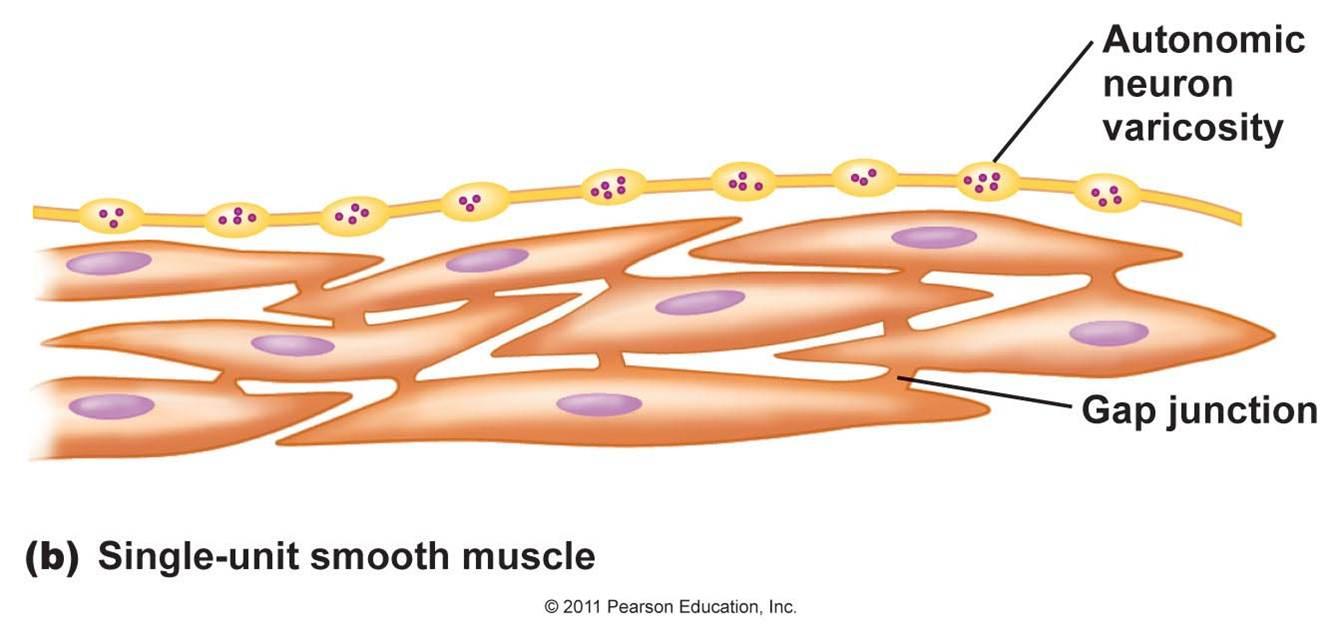 Диагностика
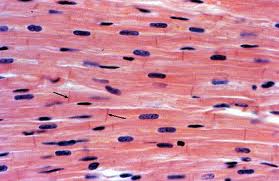 Диагностика
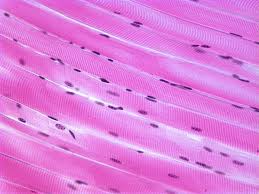 Диагностика
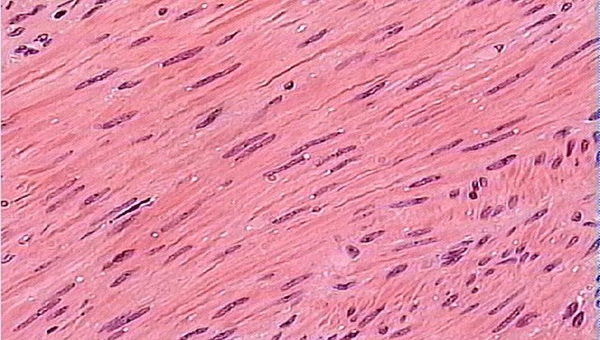